अलका रस्तोगी
अध्यापिका
केंद्रीय विद्यालय जलाहल्ली
तुलसीदास
जन्म        ;    1532 1532 राजापुर , चित्रकूट , उत्तर प्रदेश 

मृत्यु          :    1623 (91 आयु वर्ग) वाराणसी 

उपनाम      :     तुलसी तुलसी

व्यवसाय     :    संगीतकार , दार्शनिक 

राष्ट्रीयता     :   भारतीय
शब्द - साधन
नाम में विभिन्न तरीकों से लिखा गया है. यह तुलसी दासा के रूप में लिखा है जब नाम देवनागरी अक्षरों का एक लिप्यंतरण (के रूप में सबसे पुस्तकालय सूची प्रणालियों के साथ व्यवहार किया जाता है) के लिए संकेत मिलता है संस्कृत पत्र के रूप में या तुलसीदास का उच्चारण जब यह एक है प्रतिलेखन में उच्चारण का हिन्दी ). : वैसे यह लिखा है के बावजूद, नाम दो शब्दों से आता है तुलसी , जो तुलसी के पौधे का एक भारतीय विविधता है और दासा , जो "दास" या विस्तार के द्वारा, "भक्त" का अर्थ है.
साहित्यिक परिचय
मुख्य लेख  :  रामचरितमानस
रामचरितमानस , एक भगवान के प्रति समर्पित महाकाव्य राम था, अवधी के संस्करण रामायण की वाल्मीकि . "अवधी 'के अलावा तीन अन्य भाषाओं में भी महाकाव्य रामचरितमानस " भोजपुरी "," में देखा जाता है. मूल संस्कृत रामायण के कई अनुवादों की तरह, यह पढ़ा है और भारत में कई हिन्दू घरों में महान श्रद्धा के साथ पूजा कीयह एक प्रेरणादायक पुस्तक है कि कविता नामक फार्म में शायरी शामिल है.
यह भी तुलसी रामायण  कहा जाता है. अपने गीतों में से कई बहुत लोकप्रिय कहावत का खेल कर रहे हैं और सामान्य भाषण में पारित कर दिया, और हिन्दी बोलने वालों के लाखों लोगों द्वारा इस्तेमाल किया. उनके सिद्धांत वास्तव में सबसे शक्तिशाली वर्तमान में धार्मिक प्रभाव रूपों हिंदू धर्म . हालांकि उन्होंने कोई स्कूल की स्थापना की और एक गुरु या गुरु के रूप में जाना जाता था कभी नहीं, वह हर जगह दोनों कवि और संत, धर्म और जीवन के संचालन में एक प्रेरित और आधिकारिक गाइड के रूप में स्वीकार किया जाता है.
तुलसीदास ने स्वयं अपने शिक्षक, Narhari दास के विनम्र अनुयायी जिस से खेत में एक बालक के रूप में वह पहले राम के कारनामे की कहानी सुना है कि रामचरितमानस के विषय के फार्म का होगा पेशेवर. Narhari दास से आध्यात्मिक वंश में छठे था रामानंद , उत्तरी भारत में लोकप्रिय वैष्णव के संस्थापक, जो भी अपनी प्रसिद्ध कविताओं के लिए जाना जाता था.
तुलसीदास का एक भजन
श्री रामचंद्र कृपालु…..
हे मन! दयालु श्री रामचंद्र पूजा 
      कौन असाधारण दुनिया के डर से नष्ट कर देता है 
      उसकी आँखें ताजा कमल की तरह हैं.. उन्होंने कमल का सामना करना पड़ा है. 
      उसके हाथ कमल की तरह हैं, उसका पैर कमल की तरह हैं. 
      उसकी सुंदरता असंख्य की कि, 
      वह खूबसूरत एक बादल की तरह नीली hued है. 
      मैं एक है जो जनक की बेटी शादी से पहले धनुष, 
      कौन पीले परिधान, शुद्ध एक है जो अहंकार को नष्ट कर पहनता है. 
      गरीब की दोस्त पूजा, 
      रवि जो राक्षसों के परिवारों को नष्ट कर. 
      रघु की संतान, Dasharatha का बेटा है, 
      आनंद के जलाशय, कोशल को चंद्रमा. 
      एक जो उसके सिर पर मुकुट पहनता पूजा, 
      कान के गहने और माथे पर लाल निशान 
      हर अंग किसका खूबसूरती से और उदारता से सजाया है, 
      कौन कद, अच्छी तरह से मजबूत बाहों के साथ बनाया का लंबा है, 
      धनुष और तीर और लड़ाई में दुष्ट राक्षसों के ऊपर विजयी उठाते. 
      इस प्रकार कहते हैं तुलसीदास, उसे कौन शंकर और सभी संतों चाहे पूजा, 
      मेरे दिल के कमल में रहते हैं, वासना की तरह बुराई भावनाओं को नष्ट कर दिया.
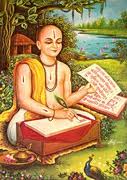 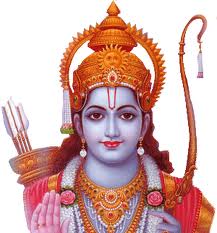 नाथ संभुधनु भंजनिहारा। होइहि केउ एक दास तुम्हारा॥आयसु काह कहिअ किन मोही। सुनि रिसाइ बोले मुनि कोही॥सेवकु सो जो करै सेवकाई। अरि करनी करि करिअ लराई॥सुनहु राम जेहिं सिवधनु तोरा। सहसबाहु सम सो रिपु मोरा॥सो बिलगाउ बिहाइ समाजा। न त मारे जैहहिं सब राजा॥सुनि मुनि बचन लखन मुसुकाने। बोले परसुधरहि अपमाने॥बहु धनुहीं तोरीं लरिकाईं। कबहुँ न असि रिस कीन्हि गोसाईं॥एहि धनु पर ममता केहि हेतू। सुनि रिसाइ कह भृगुकुलकेतू॥दोहा- रे नृप बालक कालबस बोलत तोहि न सँमार॥         धनुही सम तिपुरारि धनु बिदित सकल संसार॥२७१॥
लखन कहा हँसि हमरें जाना। सुनहु देव सब धनुष समाना॥का छति लाभु जून धनु तौरें। देखा राम नयन के भोरें॥छुअत टूट रघुपतिहु न दोसू। मुनि बिनु काज करिअ कत रोसू ।बोले चितइ परसु की ओरा। रे सठ सुनेहि सुभाउ न मोरा॥बालकु बोलि बधउँ नहिं तोही। केवल मुनि जड़ जानहि मोही॥बाल ब्रह्मचारी अति कोही। बिस्व बिदित छत्रियकुल द्रोही॥भुजबल भूमि भूप बिनु कीन्ही। बिपुल बार महिदेवन्ह दीन्ही॥सहसबाहु भुज छेदनिहारा। परसु बिलोकु महीपकुमारा॥दोहा- मातु पितहि जनि सोचबस करसि महीसकिसोर।         गर्भन्ह के अर्भक दलन परसु मोर अति घोर॥२७२॥
बिहसि लखनु बोले मृदु बानी। अहो मुनीसु महा भटमानी॥पुनि पुनि मोहि देखाव कुठारू। चहत उड़ावन फूँकि पहारू॥इहाँ कुम्हड़बतिया कोउ नाहीं। जे तरजनी देखि मरि जाहीं॥देखि कुठारु सरासन बाना। मैं कछु कहा सहित अभिमाना॥भृगुसुत समुझि जनेउ बिलोकी। जो कछु कहहु सहउँ रिस रोकी॥सुर महिसुर हरिजन अरु गाई। हमरें कुल इन्ह पर न सुराई॥बधें पापु अपकीरति हारें। मारतहूँ पा परिअ तुम्हारें॥कोटि कुलिस सम बचनु तुम्हारा। ब्यर्थ धरहु धनु बान कुठारा॥दोहा- जो बिलोकि अनुचित कहेउँ छमहु महामुनि धीर।          सुनि सरोष भृगुबंसमनि बोले गिरा गभीर॥२७३॥
कौसिक सुनहु मंद यहु बालकु। कुटिल कालबस निज कुल घालकु॥भानु बंस राकेस कलंकू। निपट निरंकुस अबुध असंकू॥काल कवलु होइहि छन माहीं। कहउँ पुकारि खोरि मोहि नाहीं॥तुम्ह हटकउ जौं चहहु उबारा। कहि प्रतापु बलु रोषु हमारा॥लखन कहेउ मुनि सुजस तुम्हारा। तुम्हहि अछत को बरनै पारा॥अपने मुँह तुम्ह आपनि करनी। बार अनेक भाँति बहु बरनी॥नहिं संतोषु त पुनि कछु कहहू। जनि रिस रोकि दुसह दुख सहहू॥बीरब्रती तुम्ह धीर अछोभा। गारी देत न पावहु सोभा॥दोहा- सूर समर करनी करहिं कहि न जनावहिं आपु।          बिद्यमान रन पाइ रिपु कायर कथहिं प्रतापु॥२७४॥
तुम्ह तौ कालु हाँक जनु लावा। बार बार मोहि लागि बोलावा॥सुनत लखन के बचन कठोरा। परसु सुधारि धरेउ कर घोरा॥अब जनि देइ दोसु मोहि लोगू। कटुबादी बालकु बधजोगू॥बाल बिलोकि बहुत मैं बाँचा। अब यहु मरनिहार भा साँचा॥कौसिक कहा छमिअ अपराधू। बाल दोष गुन गनहिं न साधू॥खर कुठार मैं अकरुन कोही। आगें अपराधी गुरुद्रोही॥उतर देत छोड़उँ बिनु मारें। केवल कौसिक सील तुम्हारें॥न त एहि काटि कुठार कठोरें। गुरहि उरिन होतेउँ श्रम थोरें॥दोहा- गाधिसूनु कह हृदयँ हँसि मुनिहि हरिअरइ सूझ।         अयमय खाँड न ऊखमय अजहुँ न बूझ अबूझ॥२७५॥
कहेउ लखन मुनि सीलु तुम्हारा। को नहि जान बिदित संसारा॥माता पितहि उरिन भए नीकें। गुर रिनु रहा सोचु बड़ जीकें॥सो जनु हमरेहि माथे काढ़ा। दिन चलि गए ब्याज बड़ बाढ़ा॥अब आनिअ ब्यवहरिआ बोली। तुरत देउँ मैं थैली खोली॥सुनि कटु बचन कुठार सुधारा। हाय हाय सब सभा पुकारा॥भृगुबर परसु देखावहु मोही। बिप्र बिचारि बचउँ नृपद्रोही॥मिले न कबहुँ सुभट रन गाढ़े। द्विज देवता घरहि के बाढ़े॥अनुचित कहि सब लोग पुकारे। रघुपति सयनहिं लखनु नेवारे॥दोहा- लखन उतर आहुति सरिस भृगुबर कोपु कृसानु।          बढ़त देखि जल सम बचन बोले रघुकुलभानु॥२७६॥
प्रश्न - अभ्य़ास
1. परशुराम के क्रोध करने पर लक्ष्मण ने धनुष के टूट जाने के लिए कौन-कौन से तर्क दिए?
    परशुराम के क्रोध करने पर लक्ष्मण ने धनुष के टूट जाने पर निम्नलिखित तर्क दिए -
   (1) हमें तो यह असाधारण शिव धुनष साधारण धनुष की      भाँति लगा।
   (2) श्री राम को तो ये धनुष, नए धनुष के समान लगा।
   (3) श्री राम ने इसे तोड़ा नहीं बस उनके छूते ही धनुष स्वत:   टूट गया।
   (4) इस धनुष को तोड़ते हुए उन्होंने किसी लाभ व हानि के   विषय में नहीं सोचा था।
   (5) उन्होंने ऐसे अनेक धनुषों को बालपन में यूँ ही तोड़   दिया था। इसलिए यही सोचकर उनसे यह कार्य हो गया।
2. परशुराम के क्रोध करने पर राम और लक्ष्मण की जो प्रतिक्रियाएँ हुईं उनके आधार पर दोनों के स्वभाव की विशेषताएँ अपने शब्दों में लिखिए।
परशुराम के क्रोध करने पर श्री राम ने धीरज से काम लिया। उन्होंने नम्रता पूर्ण वचनों का सहारा लेकर परशुराम के क्रोध को शांत करने का प्रयास किया। परशुराम जी क्रोधी स्वभाव के थे। श्री राम उनके क्रोध पर शीतल जल के समान शब्दों व आचरण का आश्रय ले रहे थे। यही कारण था कि उन्होंने स्वयं को उनका सेवक बताया व उनसे अपने लिए आज्ञा करने का निवेदन किया। उनकी भाषा अत्यंत कोमल व मीठी थी और परशुराम के क्रोधित होने पर भी वह अपनी कोमलता को नहीं छोड़ते थे। इसके विपरीत लक्ष्मण परशुराम की भाँति ही क्रोधी स्वभाव के हैं। निडरता तो जैसे उनके स्वभाव में कूट-कूट कर भरी है।
इसलिए परशुराम का फरसा व क्रोध उनमें भय उत्पन्न नहीं कर पाता। लक्ष्मण परशुराम जी के साथ व्यंग्यपूर्ण वचनों का सहारा लेकर अपनी बात को उनके समक्ष प्रस्तुत करते हैं। तनिक भी इस बात की परवाह किए बिना कि परशुराम कहीं और क्रोधित न हो जाएँ। वे परशुराम के क्रोध को न्यायपूर्ण नहीं मानते। इसलिए परशुराम के अन्याय के विरोध में खड़े हो जाते हैं। जहाँ राम विनम्र, धैर्यवान, मृदुभाषी व बुद्धिमान व्यक्ति हैं वहीं दूसरी ओर लक्ष्मण निडर, साहसी, क्रोधी तथा अन्याय विरोधी स्वभाव के हैं। ये दोनों गुण इन्हें अपने-अपने स्थान पर उच्च स्थान प्राप्त करवाते हैं।
3. लक्ष्मण और परशुराम के संवाद का जो अंश आपको सबसे अच्छा लगा उसे अपने शब्दों में संवाद शैली में लिखिए।
लक्ष्मण - हे मुनि! बचपन में हमने खेल-खेल में ऐसे बहुत से धनुष तोड़े हैं तब तो आप कभी क्रोधित नहीं हुए थे। फिर इस धनुष के टूटने पर इतना क्रोध क्यों कर रहे हैं?
परशुराम - अरे, राजपुत्र! तू काल के वश में आकर ऐसा बोल रहा है। यह शिव जी का धनुष है।
4. परशुराम ने अपने विषय में सभा में क्या-क्या कहा, निम्न पद्यांश के आधार पर लिखिए -
   बाल ब्रह्मचारी अति कोही। बिस्वबिदित क्षत्रियकुल द्रोही||
    भुजबल भूमि भूप बिनु कीन्ही। बिपुल बार महिदेवन्ह दीन्ही||
    सहसबाहुभुज छेदनिहारा। परसु बिलोकु महीपकुमारा||
    मातु पितहि जनि सोचबस करसि महीसकिसोर।
   गर्भन्ह के अर्भक दलन परसु मोर अति घोर||
परशुराम ने अपने विषय में ये कहा कि वे बाल ब्रह्मचारी हैं और क्रोधी स्वभाव के हैं। समस्त विश्व में क्षत्रिय कुल के विद्रोही के रुप में विख्यात हैं। वे आगे, बढ़े अभिमान से अपने विषय में बताते हुए कहते हैं कि उन्होंने अनेकों बार पृथ्वी को क्षत्रियों से विहीन कर इस पृथ्वी को ब्राह्मणों को दान में दिया है और अपने हाथ में धारण इस फरसे से सहस्त्रबाहु के बाहों को काट डाला है। इसलिए हे नरेश पुत्र! मेरे इस फरसे को भली भाँति देख ले।राजकुमार! तू क्यों अपने माता-पिता को सोचने पर विवश कर रहा है। मेरे इस फरसे की भयानकता गर्भ में पल रहे शिशुओं को भी नष्ट कर देती है।
5. लक्ष्मण ने वीर योद्धा की क्या-क्या विशेषताएँ बताई?
लक्ष्मण ने वीर योद्धा की निम्नलिखित विशेषताएँ बताई है -
(1) वीर पुरुष स्वयं अपनी वीरता का बखान नहीं करते अपितु वीरता पूर्ण कार्य स्वयं वीरों का बखान करते हैं।
(2) वीर पुरुष स्वयं पर कभी अभिमान नहीं करते। वीरता का व्रत धारण करने वाले वीर पुरुष धैर्यवान और क्षोभरहित होते हैं।
(3) वीर पुरुष किसी के विरुद्ध गलत शब्दों का प्रयोग नहीं करते। अर्थात् दूसरों को सदैव समान रुप से आदर व सम्मान देते हैं।
(4) वीर पुरुष दीन-हीन, ब्राह्मण व गायों, दुर्बल व्यक्तियों पर अपनी वीरता का प्रदर्शन नहीं करते हैं। उनसे हारना व उनको मारना वीर पुरुषों के लिए वीरता का प्रदर्शन न होकर पाप का भागीदार होना है।
(5) वीर पुरुषों को चाहिए कि अन्याय के विरुद्ध हमेशा निडर भाव से खड़े रहे।
(6) किसी के ललकारने पर वीर पुरुष कभी पीछे कदम नहीं रखते अर्थात् वह यह नहीं देखते कि उनके आगे कौन है वह निडरता पूर्वक उसका जवाब देते हैं।
6. साहस और शक्ति के साथ विनम्रता हो तो बेहतर है। इस कथन पर अपने विचार लिखिए।
साहस और शक्ति ये दो गुण एक व्यक्ति को (वीर) श्रेष्ठ बनाते हैं। यदि किसी व्यक्ति में साहस विद्यमान है तो शक्ति स्वयं ही उसके आचरण में आ जाएगी परन्तु जहाँ तक एक व्यक्ति को वीर बनाने में सहायक गुण होते हैं वहीं दूसरी ओर इनकी अधिकता एक व्यक्ति को अभिमानी व उद्दंड बना देती है। कारणवश या अकारण ही वे इनका प्रयोग करने लगते हैं। परन्तु यदि विन्रमता इन गुणों के साथ आकर मिल जाती है तो वह उस व्यक्ति को श्रेष्ठतम वीर की श्रेणी में ला देती है जो साहस और शक्ति में अहंकार का समावेश करती है। विनम्रता उसमें सदाचार व मधुरता भर देती है,वह किसी भी स्थिति को सरलता पूर्वक शांत कर सकती है। जहाँ परशुराम जी साहस व शक्ति का संगम है। वहीं राम विनम्रता, साहस व शक्ति का संगम है। उनकी विनम्रता के आगे परशुराम जी के अहंकार को भी नतमस्तक होना पड़ा नहीं तो लक्ष्मण जी के द्वारा परशुराम जी को शांत करना सम्भव नहीं था।
7. भाव स्पष्ट कीजिए -
   (क) बिहसि लखनु बोले मृदु बानी। अहो मुनीसु महाभट मानी||  
    पुनि पुनि मोहि देखाव कुठारू। चहत उड़ावन फूँकि पहारू||
   (ख) इहाँ कुम्हड़बतिया कोउ नाहीं। जे तरजनी देखि मरि जाहीं||
    देखि कुठारु सरासन बाना। मैं कछु कहा सहित अभिमाना||
    (ग) गाधिसू नु कह हृदय हसि मुनिहि हरियरे सूझ।
     अयमय खाँड़ न ऊखमय अजहुँ न बूझ अबूझ||
(क) बिहसि लखनु बोले मृदु बानी। अहो मुनीसु महाभट मानी||
  पुनि पुनि मोहि देखाव कुठारू। चहत उड़ावन फूँकि पहारू||
प्रसंग - प्रस्तुत पंक्तियाँ तुलसीदास द्वारा रचित रामचरितमानस से ली गई हैं। उक्त पंक्तियों में लक्ष्मण जी द्वारा परशुराम जी के बोले हुए अपशब्दों का प्रतिउत्तर दिया गया है।
भाव - भाव यह है कि लक्ष्मण जी मुस्कराते हुए मधुर वाणी में परशुराम पर व्यंग्य कसते हुए कहते हैं कि हे मुनि आप अपने अभिमान के वश में हैं। मैं इस संसार का श्रेष्ठ योद्धा हूँ। आप मुझे बार-बार अपना फरसा दिखाकर डरा रहे हैं। आपको देखकर तो ऐसा लगता है मानो फूँक से पहाड़ उड़ाने का प्रयास कर रहे हों। अर्थात् जिस तरह एक फूँक से पहाड़ नहीं उड़ सकता उसी प्रकार मुझे बालक समझने की भूल मत किजिए कि मैं आपके इस फरसे को देखकर डर जाऊँगा।
(ख) इहाँ कुम्हड़बतिया कोउ नाहीं। जे तरजनी देखि मरि जाहीं||
देखि कुठारु सरासन बाना। मैं कछु कहा सहित अभिमाना||
प्रसंग - प्रस्तुत पंक्तियाँ तुलसीदास द्वारा रचित रामचरितमानस से ली गई हैं। उक्त पंक्तियों में लक्ष्मण जी द्वारा परशुराम जी के बोले हुए अपशब्दों का प्रतिउत्तर दिया गया है।
भाव - भाव यह है कि लक्ष्मण जी अपनी वीरता और अभिमान का परिचय देते हुए कहते हैं कि हम भी कोई कुम्हड़बतिया नहीं है जो किसी की भी तर्जनी देखकर मुरझा जाएँ। मैंने फरसे और धनुष-बाण को अच्छी तरह से देख लिया है। इसलिए ये सब आपसे अभिमान सहित कह रहा हूँ। अर्थात् हम कोमल पुष्पों की भाँति नहीं हैं जो ज़रा से छूने मात्र से ही मुरझा जाते हैं। हम बालक अवश्य हैं परन्तु फरसे और धनुष-बाण हमने भी बहुत देखे हैं इसलिए हमें नादान बालक समझने का प्रयास न करें।
(ग) गाधिसू नु कह हृदय हसि मुनिहि हरियरे सूझ।
    अयमय खाँड़ न ऊखमय अजहुँ न बूझ अबूझ||
प्रसंग - प्रस्तुत पंक्तियाँ तुलसीदास द्वारा रचित रामचरितमानस से ली गई हैं। उक्त पंक्तियाँ में परशुराम जी द्वारा बोले गए वचनों को सुनकर विश्वामित्र मन ही मन परशुराम जी की बुद्धि और समझ पर तरस खाते हैं।
भाव - भाव यह है कि विश्वामित्र अपने हृदय में मुस्कुराते हुए परशुराम की बुद्धि पर तरस खाते हुए मन ही मन कहते हैं कि गधि-पुत्र अर्थात् परशुराम जी को चारों ओर हरा ही हरा दिखाई दे रहा है तभी तो वह दशरथ पुत्रों को (राम व लक्ष्मण) साधारण क्षत्रिय बालकों की तरह ही ले रहे हैं। जिन्हें ये गन्ने की खाँड़ समझ रहे हैं वे तो लोहे से बनी तलवार (खड़ग) की भाँति हैं। अर्थात् वे भगवान विष्णु के रुप राम व लक्ष्मण को साधारण मानव बालकों की भाँति ले रहे हैं। वे ये नहीं जानते कि जिन्हें वह गन्ने की खाँड़ की तरह कमज़ोर समझ रहे हैं पल भर में वे इनको अपने फरसे से काट डालेंगे। यह नहीं जानते कि ये लोहे से बनी तलवार की भाँति हैं। इस समय परशुराम की स्थिति सावन के अंधे की भाँति हो गई है। जिन्हें चारों ओर हरा ही हरा दिखाई दे रहा है अर्थात् उनकी समझ अभी क्रोध व अहंकार के वश में है।
8. पाठ के आधार पर तुलसी के भाषा सौंदर्य पर दस पंक्तियाँ लिखिए।
तुलसीदास द्वारा लिखित रामचरितमानस अवधी भाषा में लिखी गई है। यह काव्यांश रामचरितमानस के बालकांड से ली गई है। इसमें अवधी भाषा का शुद्ध रुप में प्रयोग देखने को मिलता है। तुलसीदास ने इसमें दोहा, छंद, चौपाई का बहुत ही सुंदर प्रयोग किया है। जिसके कारण काव्य के सौंदर्य तथा आनंद में वृद्धि हुई है और भाषा में लयबद्धता बनी रही है। तुलसीदास जी ने अलंकारो के सटीक प्रयोग से इसकी भाषा को और भी सुंदर व संगीतात्मक बना दिया है। इसकी भाषा में अनुप्रास अलंकार, रुपक अलंकार, उत्प्रेक्षा अलंकार, व पुनरुक्ति अलंकार की अधिकता मिलती है। इस काव्याँश की भाषा में व्यंग्यात्मकता का सुंदर संयोजन हुआ है।
9. इस पूरे प्रसंग में व्यंग्य का अनूठा सौंदर्य है। उदाहरण के साथ स्पष्ट कीजिए।
तुलसीदास द्वारा रचित रामचरितमानस के इस कांव्याँश में तुलसीदास जी ने लक्ष्मण जी के माध्यम से स्थान-स्थान पर व्यंग्य का अनूठा प्रयोग किया है। उदाहरण के लिए -
(1) बहु धनुही तोरी लरिकाईं। कबहुँ न असि रिस कीन्हि गोसाईं||
लक्ष्मण जी परशुराम जी से धनुष को तोड़ने का व्यंग्य करते हुए कहते हैं कि हमने अपने बालपन में ऐसे अनेकों धनुष तोड़े हैं तब हम पर कभी क्रोध नहीं किया।
(2) गाधिसू नु कह हृदय हसि मुनिहि हरियरे सूझ।
      अयमय खाँड़ न ऊखमय अजहुँ न बूझ अबूझ||
यहाँ विश्वामित्र जी परशुराम की बुद्धि पर मन ही मन व्यंग्य कसते हैं और मन ही मन कहते हैं कि परशुराम जी राम, लक्ष्मण को साधारण बालक समझ रहे हैं। उन्हें तो चारों ओर हरा ही हरा सूझ रहा है जो लोहे की तलवार को गन्ने की खाँड़ से तुलना कर रहे हैं।
10. निम्नलिखित पंक्तियों में प्रयुक्त अलंकार पहचान कर   लिखिए -
(क) बालकु बोलि बधौं नहि तोही।
(ख) कोटि कुलिस सम बचनु तुम्हारा।
(ग) तुम्ह तौ कालु हाँक जनु लावा।
      बार बार मोहि लागि बोलावा||
(घ) लखन उतर आहुति सरिस भृगुबरकोपु कृसानु।
     बढ़त देखि जल सम बचन बोले रघुकुलभानु||
(क) बालकु बोलि बधौं नहि तोही।
अनुप्रास अलंकार - उक्त पंक्ति में 'ब' वर्ण की एक से अधिक बार आवृत्ति हुई है, इसलिए यहाँ अनुप्रास अलंकार है।
(ख) कोटि कुलिस सम बचनु तुम्हारा।
(1) अनुप्रास अलंकार - उक्त पंक्ति में 'क' वर्ण की एक से अधिक बार आवृत्ति हुई है, इसलिए यहाँ अनुप्रास अलंकार है।
(2) उपमा अलंकार  - कोटि कुलिस सम बचनु में उपमा अलंकार है। क्योंकि परशुराम जी के एक-एक वचनों को वज्र के समान बताया गया है।
(ग)तुम्ह तौ कालु हाँक जनु लावा।
     बार बार मोहि लागि बोलावा||
(1) उत्प्रेक्षा अलंकार - 'काल हाँक जनु लावा' में उत्प्रेक्षा अलंकार है। यहाँ जनु उत्प्रेक्षा का वाचक शब्द है।
(2) पुनरुक्ति प्रकाश अलंकार  - 'बार-बार' में पुनरुक्ति प्रकाश अलंकार है। क्योंकि बार शब्द की दो बार आवृत्ति हुई पर अर्थ भिन्नता नहीं है।
(घ)लखन उतर आहुति सरिस भृगुबरकोपु कृसानु।
     बढ़त देखि जल सम बचन बोले रघुकुलभानु||
(1) उपमा अलंकार
(i) उतर आहुति सरिस भृगुबरकोपु कृसानु में उपमा अलंकार है 
(ii) जल सम बचन में भी उपमा अलंकार है क्योंकि भगवान राम के मधुर वचन जल के समान कार्य रहे हैं। 
(2) रुपक अलंकार  - रघुकुलभानु में रुपक अलंकार है यहाँ श्री राम को रघुकुल का सूर्य कहा गया है। श्री राम के गुणों की समानता सूर्य से की गई है।
11. अवधी भाषा आज किन-किन क्षेत्रों में बोली जाती है?
आज अवधी भाषा मुख्यत: अवध में बोली जाती है। यह उत्तर प्रदेश के कुछ इलाकों जैसे − गोरखपुर, गोंडा, बलिया, अयोध्या आदि क्षेत्र में बोली जाती है।
तुलसीदास के अन्यदोहे
रामचरितमानस:बालकाण्ड
भूप सहस दस एकहि बारा। लगे उठावन टरइ न टारा॥डगइ न संभु सरासन कैसें। कामी बचन सती मनु जैसें॥सब नृप भए जोगु उपहासी। जैसें बिनु बिराग संन्यासी॥कीरति बिजय बीरता भारी। चले चाप कर बरबस हारी॥श्रीहत भए हारि हियँ राजा। बैठे निज निज जाइ समाजा॥नृपन्ह बिलोकि जनकु अकुलाने। बोले बचन रोष जनु साने॥दीप दीप के भूपति नाना। आए सुनि हम जो पनु ठाना॥देव दनुज धरि मनुज सरीरा। बिपुल बीर आए रनधीरा॥दोहा- कुअँरि मनोहर बिजय बड़ि कीरति अति कमनीय।पावनिहार बिरंचि जनु रचेउ न धनु दमनीय॥२५१॥
कहहु काहि यहु लाभु न भावा। काहुँ न संकर चाप चढ़ावा॥रहउ चढ़ाउब तोरब भाई। तिलु भरि भूमि न सके छड़ाई॥अब जनि कोउ माखै भट मानी। बीर बिहीन मही मैं जानी॥तजहु आस निज निज गृह जाहू। लिखा न बिधि बैदेहि बिबाहू॥सुकृत जाइ जौं पनु परिहरऊँ। कुअँरि कुआरि रहउ का करऊँ॥जो जनतेउँ बिनु भट भुबि भाई। तौ पनु करि होतेउँ न हँसाई॥जनक बचन सुनि सब नर नारी। देखि जानकिहि भए दुखारी॥माखे लखनु कुटिल भइँ भौंहें। रदपट फरकत नयन रिसौंहें॥दोहा- कहि न सकत रघुबीर डर लगे बचन जनु बान।नाइ राम पद कमल सिरु बोले गिरा प्रमान॥२५२॥
रघुबंसिन्ह महुँ जहँ कोउ होई। तेहिं समाज अस कहइ न कोई॥कही जनक जसि अनुचित बानी। बिद्यमान रघुकुल मनि जानी॥सुनहु भानुकुल पंकज भानू। कहउँ सुभाउ न कछु अभिमानू॥जौ तुम्हारि अनुसासन पावौं। कंदुक इव ब्रह्मांड उठावौं॥काचे घट जिमि डारौं फोरी। सकउँ मेरु मूलक जिमि तोरी॥तव प्रताप महिमा भगवाना। को बापुरो पिनाक पुराना॥नाथ जानि अस आयसु होऊ। कौतुकु करौं बिलोकिअ सोऊ॥कमल नाल जिमि चाफ चढ़ावौं। जोजन सत प्रमान लै धावौं॥दोहा- तोरौं छत्रक दंड जिमि तव प्रताप बल नाथ।जौं न करौं प्रभु पद सपथ कर न धरौं धनु भाथ॥२५३॥
लखन सकोप बचन जे बोले। डगमगानि महि दिग्गज डोले॥सकल लोक सब भूप डेराने। सिय हियँ हरषु जनकु सकुचाने॥गुर रघुपति सब मुनि मन माहीं। मुदित भए पुनि पुनि पुलकाहीं॥सयनहिं रघुपति लखनु नेवारे। प्रेम समेत निकट बैठारे॥बिस्वामित्र समय सुभ जानी। बोले अति सनेहमय बानी॥उठहु राम भंजहु भवचापा। मेटहु तात जनक परितापा॥सुनि गुरु बचन चरन सिरु नावा। हरषु बिषादु न कछु उर आवा॥ठाढ़े भए उठि सहज सुभाएँ। ठवनि जुबा मृगराजु लजाएँ॥दोहा- उदित उदयगिरि मंच पर रघुबर बालपतंग।बिकसे संत सरोज सब हरषे लोचन भृंग॥२५४॥
नृपन्ह केरि आसा निसि नासी। बचन नखत अवली न प्रकासी॥मानी महिप कुमुद सकुचाने। कपटी भूप उलूक लुकाने॥भए बिसोक कोक मुनि देवा। बरिसहिं सुमन जनावहिं सेवा॥गुर पद बंदि सहित अनुरागा। राम मुनिन्ह सन आयसु मागा॥सहजहिं चले सकल जग स्वामी। मत्त मंजु बर कुंजर गामी॥चलत राम सब पुर नर नारी। पुलक पूरि तन भए सुखारी॥बंदि पितर सुर सुकृत सँभारे। जौं कछु पुन्य प्रभाउ हमारे॥तौ सिवधनु मृनाल की नाईं। तोरहुँ राम गनेस गोसाईं॥दोहा- रामहि प्रेम समेत लखि सखिन्ह समीप बोलाइ।सीता मातु सनेह बस बचन कहइ बिलखाइ॥२५५॥
सखि सब कौतुक देखनिहारे। जेठ कहावत हितू हमारे॥कोउ न बुझाइ कहइ गुर पाहीं। ए बालक असि हठ भलि नाहीं॥रावन बान छुआ नहिं चापा। हारे सकल भूप करि दापा॥सो धनु राजकुअँर कर देहीं। बाल मराल कि मंदर लेहीं॥भूप सयानप सकल सिरानी। सखि बिधि गति कछु जाति न जानी॥बोली चतुर सखी मृदु बानी। तेजवंत लघु गनिअ न रानी॥कहँ कुंभज कहँ सिंधु अपारा। सोषेउ सुजसु सकल संसारा॥रबि मंडल देखत लघु लागा। उदयँ तासु तिभुवन तम भागा॥
देखी बिपुल बिकल बैदेही। निमिष बिहात कलप सम तेही॥तृषित बारि बिनु जो तनु त्यागा। मुएँ करइ का सुधा तड़ागा॥का बरषा सब कृषी सुखानें। समय चुकें पुनि का पछितानें॥अस जियँ जानि जानकी देखी। प्रभु पुलके लखि प्रीति बिसेषी॥गुरहि प्रनामु मनहि मन कीन्हा। अति लाघवँ उठाइ धनु लीन्हा॥दमकेउ दामिनि जिमि जब लयऊ। पुनि नभ धनु मंडल सम भयऊ॥लेत चढ़ावत खैंचत गाढ़ें। काहुँ न लखा देख सबु ठाढ़ें॥तेहि छन राम मध्य धनु तोरा। भरे भुवन धुनि घोर कठोरा॥छंद- भरे भुवन घोर कठोर रव रबि बाजि तजि मारगु चले।चिक्करहिं दिग्गज डोल महि अहि कोल कूरुम कलमले॥सुर असुर मुनि कर कान दीन्हें सकल बिकल बिचारहीं।कोदंड खंडेउ राम तुलसी जयति बचन उचारही॥
सोरठा- संकर चापु जहाजु सागरु रघुबर बाहुबलु।बूड़ सो सकल समाजु चढ़ा जो प्रथमहिं मोह बस॥२६१॥प्रभु दोउ चापखंड महि डारे। देखि लोग सब भए सुखारे॥कोसिकरुप पयोनिधि पावन। प्रेम बारि अवगाहु सुहावन॥रामरूप राकेसु निहारी। बढ़त बीचि पुलकावलि भारी॥बाजे नभ गहगहे निसाना। देवबधू नाचहिं करि गाना॥ब्रह्मादिक सुर सिद्ध मुनीसा। प्रभुहि प्रसंसहि देहिं असीसा॥बरिसहिं सुमन रंग बहु माला। गावहिं किंनर गीत रसाला॥रही भुवन भरि जय जय बानी। धनुषभंग धुनि जात न जानी॥मुदित कहहिं जहँ तहँ नर नारी। भंजेउ राम संभुधनु भारी॥
एक बार जननीं अन्हवाए। करि सिंगार पलनाँ पौढ़ाए॥निज कुल इष्टदेव भगवाना। पूजा हेतु कीन्ह अस्नाना॥करि पूजा नैबेद्य चढ़ावा। आपु गई जहँ पाक बनावा॥बहुरि मातु तहवाँ चलि आई। भोजन करत देख सुत जाई॥गै जननी सिसु पहिं भयभीता। देखा बाल तहाँ पुनि सूता॥बहुरि आइ देखा सुत सोई। हृदयँ कंप मन धीर न होई॥इहाँ उहाँ दुइ बालक देखा। मतिभ्रम मोर कि आन बिसेषा॥देखि राम जननी अकुलानी। प्रभु हँसि दीन्ह मधुर मुसुकानी॥दोहा- देखरावा मातहि निज अदभुत रुप अखंड।रोम रोम प्रति लागे कोटि कोटि ब्रह्मंड॥२०१॥
अगनित रबि ससि सिव चतुरानन। बहु गिरि सरित सिंधु महि कानन॥काल कर्म गुन ग्यान सुभाऊ। सोउ देखा जो सुना न काऊ॥देखी माया सब बिधि गाढ़ी। अति सभीत जोरें कर ठाढ़ी॥देखा जीव नचावइ जाही। देखी भगति जो छोरइ ताही॥तन पुलकित मुख बचन न आवा। नयन मूदि चरननि सिरु नावा॥बिसमयवंत देखि महतारी। भए बहुरि सिसुरूप खरारी॥अस्तुति करि न जाइ भय माना। जगत पिता मैं सुत करि जाना॥हरि जननि बहुबिधि समुझाई। यह जनि कतहुँ कहसि सुनु माई॥दोहा- बार बार कौसल्या बिनय करइ कर जोरि॥अब जनि कबहूँ ब्यापै प्रभु मोहि माया तोरि॥२०२॥
बालचरित हरि बहुबिधि कीन्हा। अति अनंद दासन्ह कहँ दीन्हा॥कछुक काल बीतें सब भाई। बड़े भए परिजन सुखदाई॥चूड़ाकरन कीन्ह गुरु जाई। बिप्रन्ह पुनि दछिना बहु पाई॥परम मनोहर चरित अपारा। करत फिरत चारिउ सुकुमारा॥मन क्रम बचन अगोचर जोई। दसरथ अजिर बिचर प्रभु सोई॥भोजन करत बोल जब राजा। नहिं आवत तजि बाल समाजा॥कौसल्या जब बोलन जाई। ठुमकु ठुमकु प्रभु चलहिं पराई॥निगम नेति सिव अंत न पावा। ताहि धरै जननी हठि धावा॥धूरस धूरि भरें तनु आए। भूपति बिहसि गोद बैठाए॥दोहा- भोजन करत चपल चित इत उत अवसरु पाइ।भाजि चले किलकत मुख दधि ओदन लपटाइ॥२०३॥
बालचरित अति सरल सुहाए। सारद सेष संभु श्रुति गाए॥जिन कर मन इन्ह सन नहिं राता। ते जन बंचित किए बिधाता॥भए कुमार जबहिं सब भ्राता। दीन्ह जनेऊ गुरु पितु माता॥गुरगृहँ गए पढ़न रघुराई। अलप काल बिद्या सब आई॥जाकी सहज स्वास श्रुति चारी। सो हरि पढ़ यह कौतुक भारी॥बिद्या बिनय निपुन गुन सीला। खेलहिं खेल सकल नृपलीला॥करतल बान धनुष अति सोहा। देखत रूप चराचर मोहा॥जिन्ह बीथिन्ह बिहरहिं सब भाई। थकित होहिं सब लोग लुगाई॥दोहा- कोसलपुर बासी नर नारि बृद्ध अरु बाल।प्रानहु ते प्रिय लागत सब कहुँ राम कृपाल॥२०४॥
बंधु सखा संग लेहिं बोलाई। बन मृगया नित खेलहिं जाई॥पावन मृग मारहिं जियँ जानी। दिन प्रति नृपहि देखावहिं आनी॥जे मृग राम बान के मारे। ते तनु तजि सुरलोक सिधारे॥अनुज सखा सँग भोजन करहीं। मातु पिता अग्या अनुसरहीं॥जेहि बिधि सुखी होहिं पुर लोगा। करहिं कृपानिधि सोइ संजोगा॥बेद पुरान सुनहिं मन लाई। आपु कहहिं अनुजन्ह समुझाई॥प्रातकाल उठि कै रघुनाथा। मातु पिता गुरु नावहिं माथा॥आयसु मागि करहिं पुर काजा। देखि चरित हरषइ मन राजा॥दोहा- ब्यापक अकल अनीह अज निर्गुन नाम न रूप।भगत हेतु नाना बिधि करत चरित्र अनूप॥२०५॥
गरजहिं गज घंटा धुनि घोरा। रथ रव बाजि हिंस चहु ओरा॥निदरि घनहि घुर्म्मरहिं निसाना। निज पराइ कछु सुनिअ न काना॥महा भीर भूपति के द्वारें। रज होइ जाइ पषान पबारें॥चढ़ी अटारिन्ह देखहिं नारीं। लिँएँ आरती मंगल थारी॥गावहिं गीत मनोहर नाना। अति आनंदु न जाइ बखाना॥तब सुमंत्र दुइ स्पंदन साजी। जोते रबि हय निंदक बाजी॥दोउ रथ रुचिर भूप पहिं आने। नहिं सारद पहिं जाहिं बखाने॥राज समाजु एक रथ साजा। दूसर तेज पुंज अति भ्राजा॥दोहा- तेहिं रथ रुचिर बसिष्ठ कहुँ हरषि चढ़ाइ नरेसु।आपु चढ़ेउ स्पंदन सुमिरि हर गुर गौरि गनेसु॥३०१॥
सहित बसिष्ठ सोह नृप कैसें। सुर गुर संग पुरंदर जैसें॥करि कुल रीति बेद बिधि राऊ। देखि सबहि सब भाँति बनाऊ॥सुमिरि रामु गुर आयसु पाई। चले महीपति संख बजाई॥हरषे बिबुध बिलोकि बराता। बरषहिं सुमन सुमंगल दाता॥भयउ कोलाहल हय गय गाजे। ब्योम बरात बाजने बाजे॥सुर नर नारि सुमंगल गाई। सरस राग बाजहिं सहनाई॥घंट घंटि धुनि बरनि न जाहीं। सरव करहिं पाइक फहराहीं॥करहिं बिदूषक कौतुक नाना। हास कुसल कल गान सुजाना ।दोहा- तुरग नचावहिं कुँअर बर अकनि मृदंग निसान॥नागर नट चितवहिं चकित डगहिं न ताल बँधान॥३०२॥
बनइ न बरनत बनी बराता। होहिं सगुन सुंदर सुभदाता॥चारा चाषु बाम दिसि लेई। मनहुँ सकल मंगल कहि देई॥दाहिन काग सुखेत सुहावा। नकुल दरसु सब काहूँ पावा॥सानुकूल बह त्रिबिध बयारी। सघट सवाल आव बर नारी॥लोवा फिरि फिरि दरसु देखावा। सुरभी सनमुख सिसुहि पिआवा॥मृगमाला फिरि दाहिनि आई। मंगल गन जनु दीन्हि देखाई॥छेमकरी कह छेम बिसेषी। स्यामा बाम सुतरु पर देखी॥सनमुख आयउ दधि अरु मीना। कर पुस्तक दुइ बिप्र प्रबीना॥दोहा- मंगलमय कल्यानमय अभिमत फल दातार।जनु सब साचे होन हित भए सगुन एक बार॥३०३॥
बरषि सुमन सुर सुंदरि गावहिं। मुदित देव दुंदुभीं बजावहिं॥बस्तु सकल राखीं नृप आगें। बिनय कीन्ह तिन्ह अति अनुरागें॥प्रेम समेत रायँ सबु लीन्हा। भै बकसीस जाचकन्हि दीन्हा॥करि पूजा मान्यता बड़ाई। जनवासे कहुँ चले लवाई॥बसन बिचित्र पाँवड़े परहीं। देखि धनहु धन मदु परिहरहीं॥अति सुंदर दीन्हेउ जनवासा। जहँ सब कहुँ सब भाँति सुपासा॥जानी सियँ बरात पुर आई। कछु निज महिमा प्रगटि जनाई॥हृदयँ सुमिरि सब सिद्धि बोलाई। भूप पहुनई करन पठाई॥दोहा- सिधि सब सिय आयसु अकनि गईं जहाँ जनवास।लिएँ संपदा सकल सुख सुरपुर भोग बिलास॥३०६॥
मुनिहि दंडवत कीन्ह महीसा। बार बार पद रज धरि सीसा॥कौसिक राउ लिये उर लाई। कहि असीस पूछी कुसलाई॥पुनि दंडवत करत दोउ भाई। देखि नृपति उर सुखु न समाई॥सुत हियँ लाइ दुसह दुख मेटे। मृतक सरीर प्रान जनु भेंटे॥पुनि बसिष्ठ पद सिर तिन्ह नाए। प्रेम मुदित मुनिबर उर लाए॥बिप्र बृंद बंदे दुहुँ भाईं। मन भावती असीसें पाईं॥भरत सहानुज कीन्ह प्रनामा। लिए उठाइ लाइ उर रामा॥हरषे लखन देखि दोउ भ्राता। मिले प्रेम परिपूरित गाता॥दोहा- पुरजन परिजन जातिजन जाचक मंत्री मीत।मिले जथाबिधि सबहि प्रभु परम कृपाल बिनीत॥३०८॥
नृप हितकारक सचिव सयाना। नाम धरमरुचि सुक्र समाना॥सचिव सयान बंधु बलबीरा। आपु प्रतापपुंज रनधीरा॥सेन संग चतुरंग अपारा। अमित सुभट सब समर जुझारा॥सेन बिलोकि राउ हरषाना। अरु बाजे गहगहे निसाना॥बिजय हेतु कटकई बनाई। सुदिन साधि नृप चलेउ बजाई॥जँह तहँ परीं अनेक लराईं। जीते सकल भूप बरिआई॥सप्त दीप भुजबल बस कीन्हे। लै लै दंड छाड़ि नृप दीन्हें॥सकल अवनि मंडल तेहि काला। एक प्रतापभानु महिपाला॥दोहा- स्वबस बिस्व करि बाहुबल निज पुर कीन्ह प्रबेसु।अरथ धरम कामादि सुख सेवइ समयँ नरेसु॥१५४॥
भूप प्रतापभानु बल पाई। कामधेनु भै भूमि सुहाई॥सब दुख बरजित प्रजा सुखारी। धरमसील सुंदर नर नारी॥सचिव धरमरुचि हरि पद प्रीती। नृप हित हेतु सिखव नित नीती॥गुर सुर संत पितर महिदेवा। करइ सदा नृप सब कै सेवा॥भूप धरम जे बेद बखाने। सकल करइ सादर सुख माने॥दिन प्रति देह बिबिध बिधि दाना। सुनहु सास्त्र बर बेद पुराना॥नाना बापीं कूप तड़ागा। सुमन बाटिका सुंदर बागा॥बिप्रभवन सुरभवन सुहाए। सब तीरथन्ह बिचित्र बनाए॥दोहा- जँह लगि कहे पुरान श्रुति एक एक सब जाग।बार सहस्त्र सहस्त्र नृप किए सहित अनुराग॥१५५॥
कह तापस नृप ऐसेइ होऊ। कारन एक कठिन सुनु सोऊ॥कालउ तुअ पद नाइहि सीसा। एक बिप्रकुल छाड़ि महीसा॥तपबल बिप्र सदा बरिआरा। तिन्ह के कोप न कोउ रखवारा॥जौं बिप्रन्ह सब करहु नरेसा। तौ तुअ बस बिधि बिष्नु महेसा॥चल न ब्रह्मकुल सन बरिआई। सत्य कहउँ दोउ भुजा उठाई॥बिप्र श्राप बिनु सुनु महिपाला। तोर नास नहि कवनेहुँ काला॥हरषेउ राउ बचन सुनि तासू। नाथ न होइ मोर अब नासू॥तव प्रसाद प्रभु कृपानिधाना। मो कहुँ सर्ब काल कल्याना॥दोहा- एवमस्तु कहि कपटमुनि बोला कुटिल बहोरि।मिलब हमार भुलाब निज कहहु त हमहि न खोरि॥१६५॥
जसि बिबाह कै बिधि श्रुति गाई। महामुनिन्ह सो सब करवाई॥गहि गिरीस कुस कन्या पानी। भवहि समरपीं जानि भवानी॥पानिग्रहन जब कीन्ह महेसा। हिंयँ हरषे तब सकल सुरेसा॥बेद मंत्र मुनिबर उच्चरहीं। जय जय जय संकर सुर करहीं॥बाजहिं बाजन बिबिध बिधाना। सुमनबृष्टि नभ भै बिधि नाना॥हर गिरिजा कर भयउ बिबाहू। सकल भुवन भरि रहा उछाहू॥दासीं दास तुरग रथ नागा। धेनु बसन मनि बस्तु बिभागा॥अन्न कनकभाजन भरि जाना। दाइज दीन्ह न जाइ बखाना॥छंद- दाइज दियो बहु भाँति पुनि कर जोरि हिमभूधर कह्यो।का देउँ पूरनकाम संकर चरन पंकज गहि रह्यो॥सिवँ कृपासागर ससुर कर संतोषु सब भाँतिहिं कियो।पुनि गहे पद पाथोज मयनाँ प्रेम परिपूरन हियो॥दोहा- नाथ उमा मन प्रान सम गृहकिंकरी करेहु।छमेहु सकल अपराध अब होइ प्रसन्न बरु देहु॥१०१॥
बहु बिधि संभु सास समुझाई। गवनी भवन चरन सिरु नाई॥जननीं उमा बोलि तब लीन्ही। लै उछंग सुंदर सिख दीन्ही॥करेहु सदा संकर पद पूजा। नारिधरमु पति देउ न दूजा॥बचन कहत भरे लोचन बारी। बहुरि लाइ उर लीन्हि कुमारी॥कत बिधि सृजीं नारि जग माहीं। पराधीन सपनेहुँ सुखु नाहीं॥भै अति प्रेम बिकल महतारी। धीरजु कीन्ह कुसमय बिचारी॥पुनि पुनि मिलति परति गहि चरना। परम प्रेम कछु जाइ न बरना॥सब नारिन्ह मिलि भेटि भवानी। जाइ जननि उर पुनि लपटानी॥छंद- जननिहि बहुरि मिलि चली उचित असीस सब काहूँ दईं।फिरि फिरि बिलोकति मातु तन तब सखीं लै सिव पहिं गई॥जाचक सकल संतोषि संकरु उमा सहित भवन चले।सब अमर हरषे सुमन बरषि निसान नभ बाजे भले॥दोहा- चले संग हिमवंतु तब पहुँचावन अति हेतु।बिबिध भाँति परितोषु करि बिदा कीन्ह बृषकेतु॥१०२॥
बैठे सोह कामरिपु कैसें। धरें सरीरु सांतरसु जैसें॥पारबती भल अवसरु जानी। गई संभु पहिं मातु भवानी॥जानि प्रिया आदरु अति कीन्हा। बाम भाग आसनु हर दीन्हा॥बैठीं सिव समीप हरषाई। पूरुब जन्म कथा चित आई॥पति हियँ हेतु अधिक अनुमानी। बिहसि उमा बोलीं प्रिय बानी॥कथा जो सकल लोक हितकारी। सोइ पूछन चह सैलकुमारी॥बिस्वनाथ मम नाथ पुरारी। त्रिभुवन महिमा बिदित तुम्हारी॥चर अरु अचर नाग नर देवा। सकल करहिं पद पंकज सेवा॥दोहा- प्रभु समरथ सर्बग्य सिव सकल कला गुन धाम॥जोग ग्यान बैराग्य निधि प्रनत कलपतरु नाम॥१०७॥
जौं मो पर प्रसन्न सुखरासी। जानिअ सत्य मोहि निज दासी॥तौं प्रभु हरहु मोर अग्याना। कहि रघुनाथ कथा बिधि नाना॥जासु भवनु सुरतरु तर होई। सहि कि दरिद्र जनित दुखु सोई॥ससिभूषन अस हृदयँ बिचारी। हरहु नाथ मम मति भ्रम भारी॥प्रभु जे मुनि परमारथबादी। कहहिं राम कहुँ ब्रह्म अनादी॥सेस सारदा बेद पुराना। सकल करहिं रघुपति गुन गाना॥तुम्ह पुनि राम राम दिन राती। सादर जपहु अनँग आराती॥रामु सो अवध नृपति सुत सोई। की अज अगुन अलखगति कोई॥दोहा- जौं नृप तनय त ब्रह्म किमि नारि बिरहँ मति भोरि।देख चरित महिमा सुनत भ्रमति बुद्धि अति मोरि॥१०८॥
पुनि प्रभु कहहु सो तत्व बखानी। जेहिं बिग्यान मगन मुनि ग्यानी॥भगति ग्यान बिग्यान बिरागा। पुनि सब बरनहु सहित बिभागा॥औरउ राम रहस्य अनेका। कहहु नाथ अति बिमल बिबेका॥जो प्रभु मैं पूछा नहि होई। सोउ दयाल राखहु जनि गोई॥तुम्ह त्रिभुवन गुर बेद बखाना। आन जीव पाँवर का जाना॥प्रस्न उमा कै सहज सुहाई। छल बिहीन सुनि सिव मन भाई॥हर हियँ रामचरित सब आए। प्रेम पुलक लोचन जल छाए॥श्रीरघुनाथ रूप उर आवा। परमानंद अमित सुख पावा॥दोहा- मगन ध्यानरस दंड जुग पुनि मन बाहेर कीन्ह।रघुपति चरित महेस तब हरषित बरनै लीन्ह॥१११॥
धरे नाम गुर हृदयँ बिचारी। बेद तत्व नृप तव सुत चारी॥मुनि धन जन सरबस सिव प्राना। बाल केलि तेहिं सुख माना॥बारेहि ते निज हित पति जानी। लछिमन राम चरन रति मानी॥भरत सत्रुहन दूनउ भाई। प्रभु सेवक जसि प्रीति बड़ाई॥स्याम गौर सुंदर दोउ जोरी। निरखहिं छबि जननीं तृन तोरी॥चारिउ सील रूप गुन धामा। तदपि अधिक सुखसागर रामा॥हृदयँ अनुग्रह इंदु प्रकासा। सूचत किरन मनोहर हासा॥कबहुँ उछंग कबहुँ बर पलना। मातु दुलारइ कहि प्रिय ललना॥दोहा- ब्यापक ब्रह्म निरंजन निर्गुन बिगत बिनोद।सो अज प्रेम भगति बस कौसल्या के गोद॥१९८॥
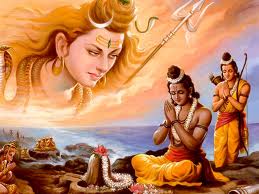 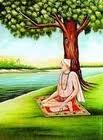 समाप्त